Bell Work
You have until 10:30 to finish any of your mitosis stations.
If you finish all of them, read through chapter 6 lesson 2 silently.
Chapter 6 Lesson 2 Part 2
Sexual Reproduction 
and 
Meiosis
SPI 0707.4.1 
Classify methods of reproduction as sexual or asexual.
SPI 0707.1.4 
Sequence a series of diagrams that depict chromosome movement during cell division.
What mastery looks like
Label the following pictures:
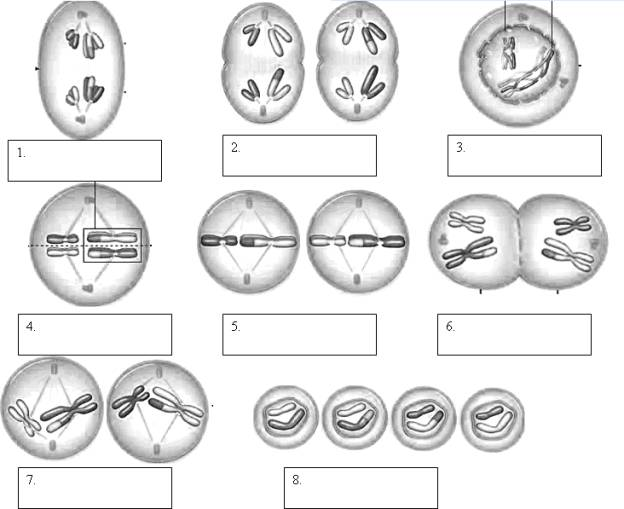 Answers
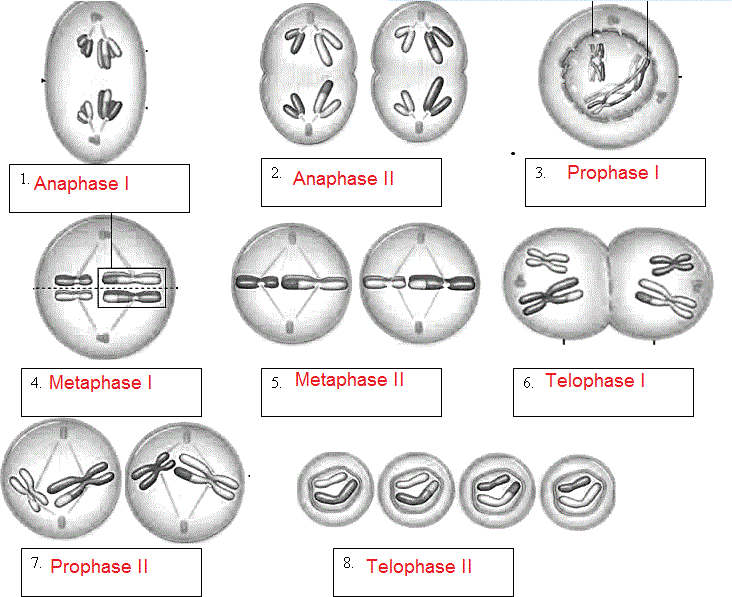 Meiosis and sex cells
During meiosis, two divisions of the nucleus occur.  
These divisions are called meiosis I and meiosis II. 
Draw these diagrams with the appropriate tab.
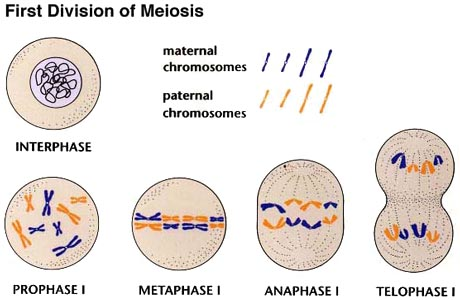 Video
Watch this video and take notes with the appropriate tab.
http://highered.mheducation.com/sites/0072495855/student_view0/chapter28/animation__stages_of_meiosis.html
Meiosis 1
Interphase:
the cell replicates its chromosomes 
each chromosome has two sister chromatids held together by a centromere

Prophase 1:
chromosomes coil up and a spindle forms 
homologous chromosomes come together matched gene by gene forming a tetrad 
Crossing Over may occur when chromatids exchange genetic material 
this occurs two or three times per pair of homologous chromosomes 
Crossing Over results in new combinations of alleles on a chromosomes

Metaphase 1:
the centromere of each chromosome becomes attached to a spindle fiber 
the spindle fibers pull the tetrads to the equator of the spindle 
homologous chromosomes are lined up side by side as tetrads
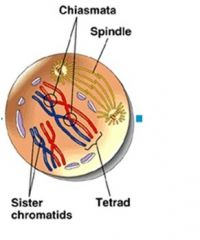 A couple of homologous chromosomes are a set of one maternal chromosome and one paternal chromosome that pair up with each other inside a cell during meiosis. These copies have the same genes in the same locations, or loci.
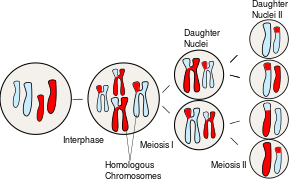 Meiosis I
Anaphase 1:
homologous chromosomes separate and move to opposite ends of the cell 
centromeres do not split 
this ensures that each new cell will receive only one chromosome from each homologous pair

Telophase 1:
the spindle breaks down and the chromosomes uncoil 
the cytoplasm divides to yield two new cells 
each cell has half the genetic information of the original cell because it has only one homologous chromosome from each pair
START HERE!!!
This is where Monday’s info starts.
Bell Work
Take out your note-taking sheet.  If you don’t have it complete, sign the book.
You have 10 minutes to work on mitosis stations.
If you are done, silently answer the following in your bell work journal.
Give YOUR OWN brief description of what happens during the following stages of the cell cycle:
G1
S
G2
Mitosis
Cytokinesis
Chapter 6 Lesson 2 Part 2
Sexual Reproduction 
and 
Meiosis
SPI 0707.4.1 
Classify methods of reproduction as sexual or asexual.
SPI 0707.1.4 
Sequence a series of diagrams that depict chromosome movement during cell division.
What mastery looks like
Label the following pictures:
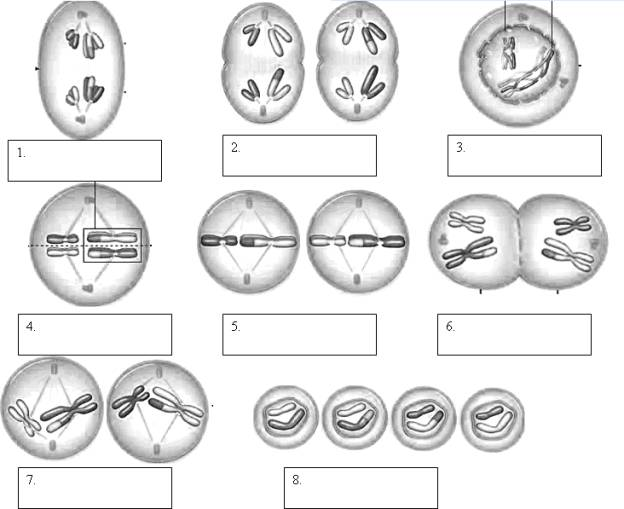 Answers
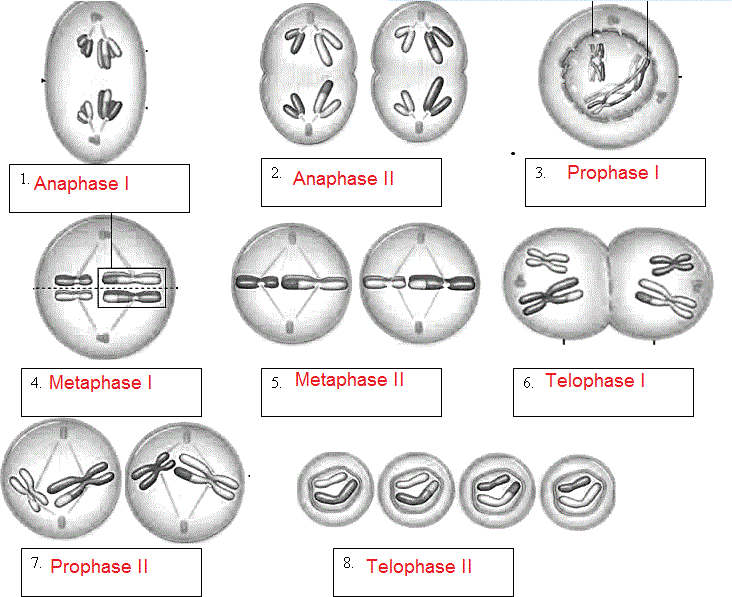 Meiosis and sex cells
During meiosis, two divisions of the nucleus occur.  
These divisions are called meiosis I and meiosis II.  
Draw these diagrams with the appropriate tab.
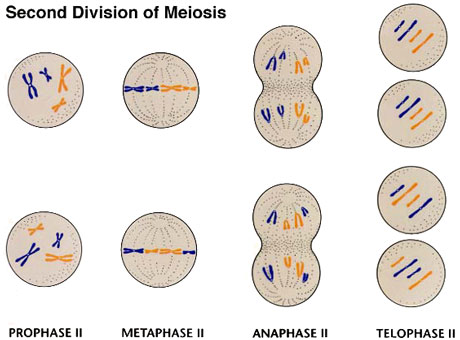 Prophase II:
a spindle forms in each of the two new cells and the fibers attach to the chromosomes

Metaphase II:
the chromosomes are pulled to the center of the cell and line up randomly at the equator

Anaphase II:
the centromere of each chromosome splits -the sister chromatids separate and move to opposite poles
Meiosis II
Meiosis II
Telophase II:
nuclei reform 
the spindles break down -the cytoplasm divides 
identical to mitosis (Meiosis II)

What Meiosis produces:
four haploid sex cells from one original diploid cell 
each haploid cell contains one chromosome from each homologous pair 
haploid cells will become gametes transmitting genes to offspring
START HERE!
BELL 
WORK

Label each stage of meiosis.
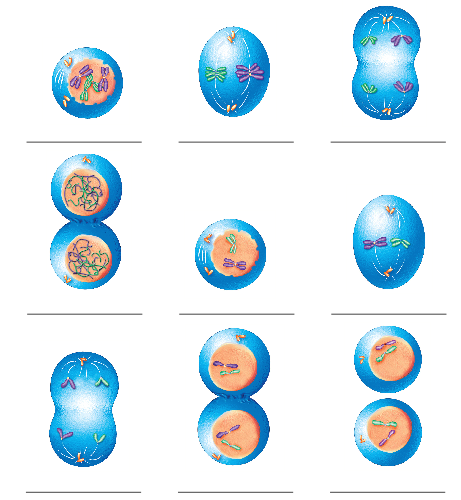 3.
2.
1.
6.
5.
4.
9.
7.
8.
Bell Work
Are the cells that begin meiosis haploid or diploid?
Are the cells that begin mitosis haploid or diploid?
Are the cells that end meiosis haploid or diploid?
Are the cells that end mitosis haploid or diploid?
Chapter 6 Lesson 2 Part 2
Sexual Reproduction 
and 
Meiosis
SPI 0707.4.1 
Classify methods of reproduction as sexual or asexual.
SPI 0707.1.4 
Sequence a series of diagrams that depict chromosome movement during cell division.
MITOSIS VS MEIOSIS
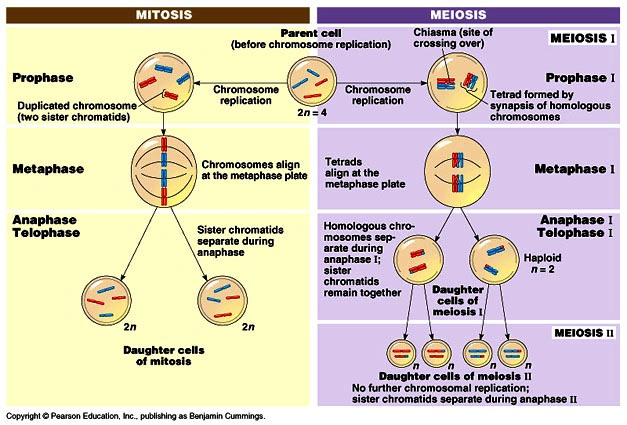 Meiosis
https://www.youtube.com/watch?v=rB_8dTuh73c
Summary of meiosis
Meiosis I
2 cells form
Meiosis II
Both cells form 2 cells
Each of the cells has one-half 
the number of chromosomes in 
its nucleus that was in the original 
Nucleus.
Mistakes in Meiosis
Meiosis occurs many times in reproductive organs.
Mistakes can happen.  In plants, mistakes are common.  In animals, they are less common.
These mistakes can produce sex cells with too many or too few chromosomes.  
Sometimes zygotes produced from these sex cells die. 
If the zygote lives, every cell in the organism that grows from that zygote usually will have the wrong number of chromosomes.
These organisms may not grow normally.
Exit Ticket
Complete mitosis/meiosis venn diagram.